11.9 Linear regression and least squares
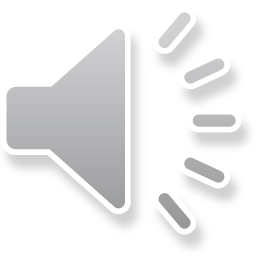 Linear regression and least squares
Introduction
In this topic, we will
Find the best approximation of a target vector as a linear combination of a given set of vectors
Deduce the normal equations that must be solved to find these coefficients
Look at two examples
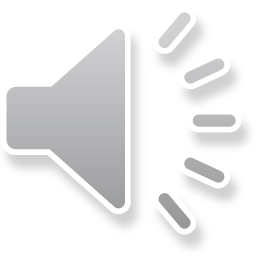 2
Linear regression and least squares
Problem
Suppose that we would like to find if a linear combination of n linearly independent m-dimensional vectors that equals a given target vector y
For example, suppose we have v1, …, vn where n ≤ m

We can define                                           and try to solve:


Because the vectors are linearly independent,	if a solution exists, it will be unique
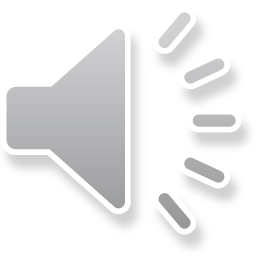 3
Linear regression and least squares
Previous solutions
What if no solution exists?
Could we find a best approximation?
That is, what linear combination of the vectors v1, …, vn best approximate the vector y?

Recall that if we have a single vector v,
	then the best approximation of y is projv(y)
That is, the projection of y onto v
Recall also that if we had an orthonormal collection of vectors                 , the the best approximation of y is
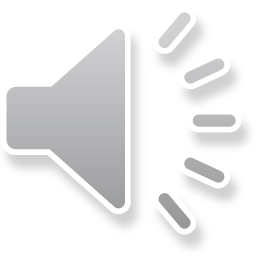 4
Linear regression and least squares
Finding a solution
Apart from these two special cases, what else can we do?
Idea: recall that projv(y) is that scalar multiple of v that is closest to the vector y
Note also that the error y – projv(y) is perpendicular to v  

Now, the range of                                           is all linear combinations of the given vectors
This forms a subspace in Rm
Can we find the one vector in range(V) that is closest to y?


That is, find a solution vector                     where Va is closest to y
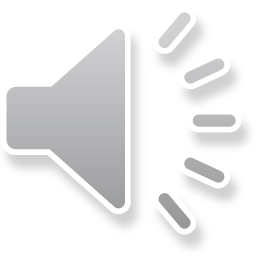 5
Linear regression and least squares
Finding a solution
It is actually rather difficult to solve this in general


      even if you minimize

Instead, consider the following approach:
Find that a such that Va – y that is perpendicular to range(V)
This might sound familiar…
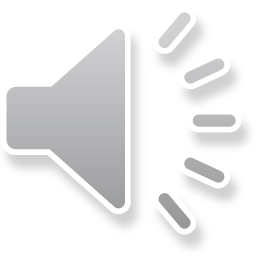 6
Linear regression and least squares
Finding a solution
Now, V:Fn → Fm, so for Va – y to be perpendicular to every point in the range of V, we require that 

      for all vectors u ∈ Fn
Recall that we can bring the linear operator V to the right-hand side by using the adjoint, so 


This says that                          is perpendicular to u					for every vector u ∈ Fn
There is only one vector in Fn that is perpendicular to all vectors in that vector space, and that is the zero vector
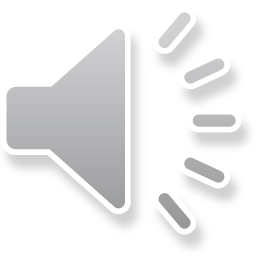 7
Linear regression and least squares
Finding a solution
Thus, if V:Fn → Fm and                                        for all u ∈ Fn,	the only possibility is that   


Expanding this, we have



Because the vectors in V were linearly independent,	it follows that rank(V *V) = rank(V) = n, so a solution is 	guaranteed to exist
This solution is called the least squares solutions because it minimizes
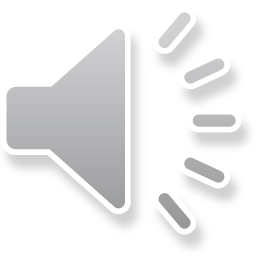 8
Linear regression and least squares
Example
For example, given




What linear combination of these two vectors	best approximates this vector?
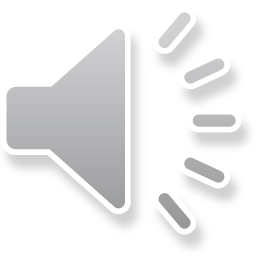 9
Linear regression and least squares
Example
Now, if                              , we must solve                          where
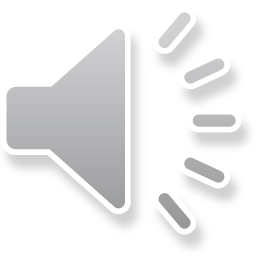 10
Linear regression and least squares
Example
Thus, the best approximation of                      using 




     is


This isn’t “close”, but any other linear combination will be further away from the target vector
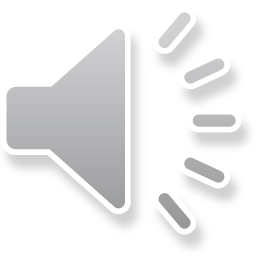 11
Linear regression and least squares
Applications
Suppose you are periodically reading a sensor and it is returning a scalar of some significance
Question:  what line at + b best fits this data for then you know		  the best estimate of the current rate of change:  a
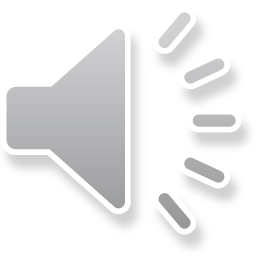 12
Linear regression and least squares
Applications
Consider this data
(0, 4.3), (1, 4.6), (2, 4.7), (3, 4.9), (4, 5.0)
y
5
4
t
1
2
3
4
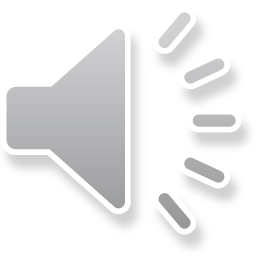 13
Linear regression and least squares
Example
Thus, we have these pairs of t-y points:
(0, 4.3), (1, 4.6), (2, 4.7), (3, 4.9), (4, 5.0)

Suppose we want to find the best fitting line y = at + b
Thus, we have five equations in two unknowns:
0a + b = 4.3
1a + b = 4.6
2a + b = 4.7
3a + b = 4.9
4a + b = 5.0
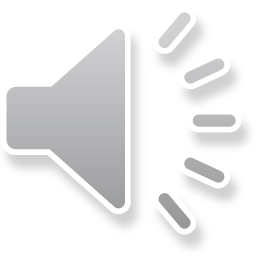 14
Linear regression and least squares
Example
Thus, we have these pairs of t-y points:
(0, 4.3), (1, 4.6), (2, 4.7), (3, 4.9), (4, 5.0)


Therefore, we must define 
0a + b = 4.3
1a + b = 4.6
2a + b = 4.7
3a + b = 4.9
4a + b = 5.0
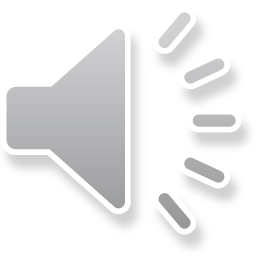 15
Linear regression and least squares
Example
Next we calculate:








Thus, the best-fitting line is y = 0.17t + 4.36
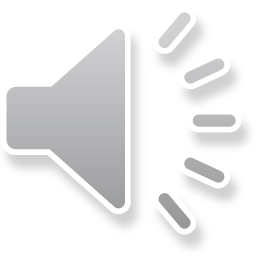 16
Linear regression and least squares
Applications
Thus, looking at this result:
(0, 4.3), (1, 4.6), (2, 4.7), (3, 4.9), (4, 5.0)
y = 0.17t + 4.36
5
4
1
2
3
4
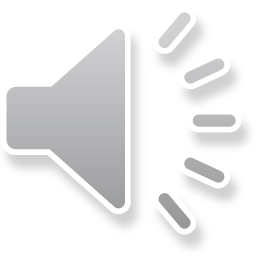 17
Linear regression and least squares
Applications
Suppose you are periodically reading a sensor and it is returning a scalar of some significance
Question:  what curve at2 + bt + c best fits this data for then you 		  know the best estimate of the current acceleration:  a
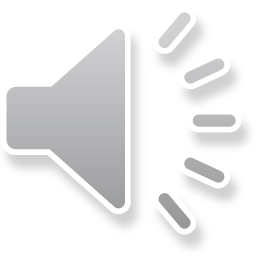 18
Linear regression and least squares
Applications
Consider this data:
  (0, 3.1), (1, 2.2), (2, 1.9), (3, 2.1), (4, 2.8)
y
3
2
t
1
2
3
4
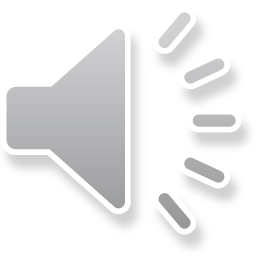 19
Linear regression and least squares
Example
Thus, we have these pairs of t-y points:
(0, 3.1), (1, 2.2), (2, 1.9), (3, 2.1), (4, 2.8)

Suppose we want to find the best fitting quadratic y = at2 + bt + c
Thus, we have five equations in three unknowns:
  0a + 0b + c = 3.1
  1a + 1b + c = 2.2
  4a + 2b + c = 1.9
  9a + 3b + c = 2.1
16a + 4b + c = 2.9
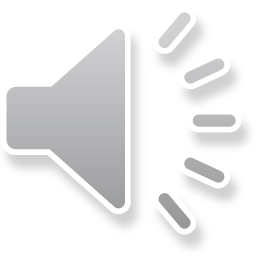 20
Linear regression and least squares
Example
Thus, we have these pairs of t-y points:
(0, 3.1), (1, 2.1), (2, 1.9), (3, 2.1), (4, 2.9)


Therefore, we must define 
  0a + 0b + c = 3.1
  1a + 1b + c = 2.2
  4a + 2b + c = 1.9
  9a + 3b + c = 2.1
16a + 4b + c = 2.9
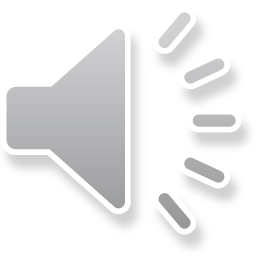 21
Linear regression and least squares
Example
Next we calculate:










Thus, the best-fitting line is y = 0.26429t2 – 1.12714t + 3.08857
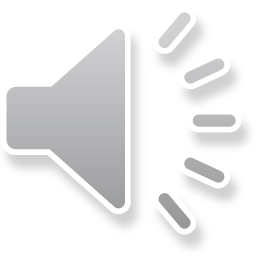 22
Linear regression and least squares
Applications
Thus, looking at this result:
  (0, 3.1), (1, 2.2), (2, 1.9), (3, 2.1), (4, 2.8)
y = 0.26429t2 – 1.12714t + 3.08857
y
3
2
t
1
2
3
4
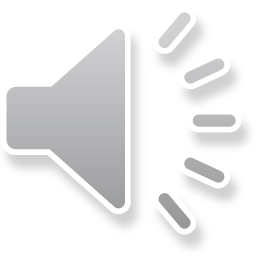 23
Linear regression and least squares
Summary
Following this topic, you now
Understand the idea of finding a best-fitting linear combination of vectors
Know that this results in a set of equations called the normal equations
Understand that if the column vectors are linearly independent, then V *V has a solution
Looked at two applications of this technique to find a best-fitting line and best-fitting quadratic through data
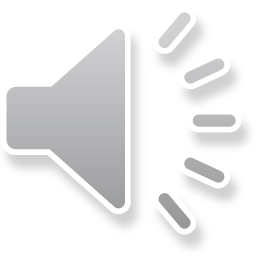 24
Linear regression and least squares
References
[1]	https://en.wikipedia.org/wiki/Least_squares
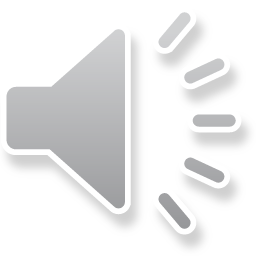 25
Linear regression and least squares
Acknowledgments
None so far.
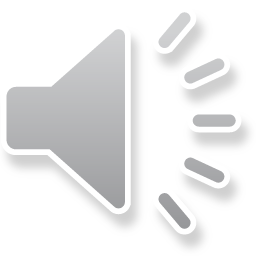 26
Linear regression and least squares
Colophon
These slides were prepared using the Cambria typeface. Mathematical equations use Times New Roman, and source code is presented using Consolas.  Mathematical equations are prepared in MathType by Design Science, Inc.
Examples may be formulated and checked using Maple by Maplesoft, Inc.

The photographs of flowers and a monarch butter appearing on the title slide and accenting the top of each other slide were taken at the Royal Botanical Gardens in October of 2017 by Douglas Wilhelm Harder. Please see
https://www.rbg.ca/
for more information.
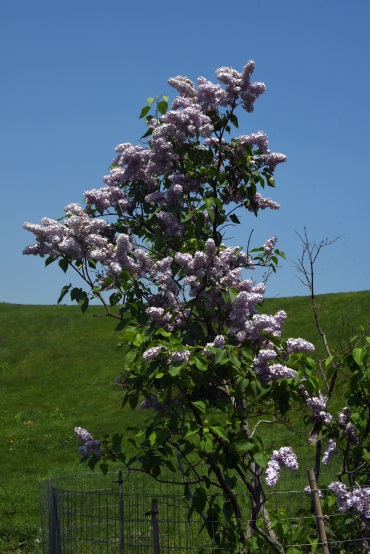 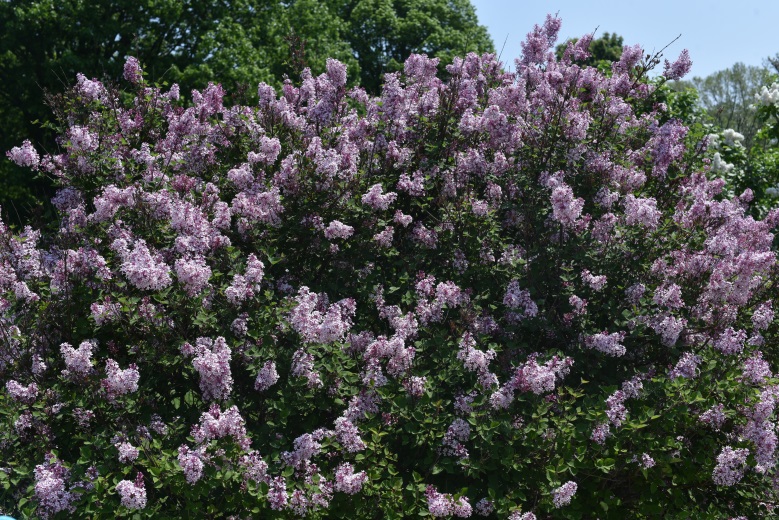 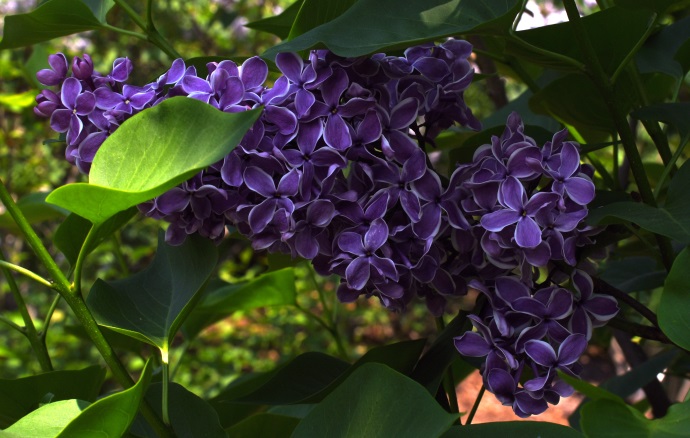 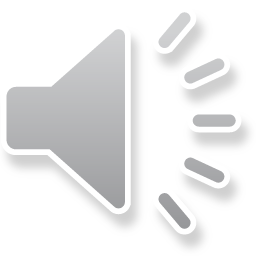 27
Linear regression and least squares
Disclaimer
These slides are provided for the ne 112 Linear algebra for nanotechnology engineering course taught at the University of Waterloo. The material in it reflects the authors’ best judgment in light of the information available to them at the time of preparation. Any reliance on these course slides by any party for any other purpose are the responsibility of such parties. The authors accept no responsibility for damages, if any, suffered by any party as a result of decisions made or actions based on these course slides for any other purpose than that for which it was intended.
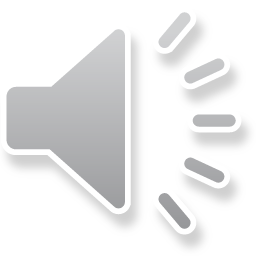 28